Feed  through neutronics calculation  Valentina Santoro on behalf of the neutronics bunker team G. Muhrer, D. Di Julio, S. Ansell, E. Klinkby
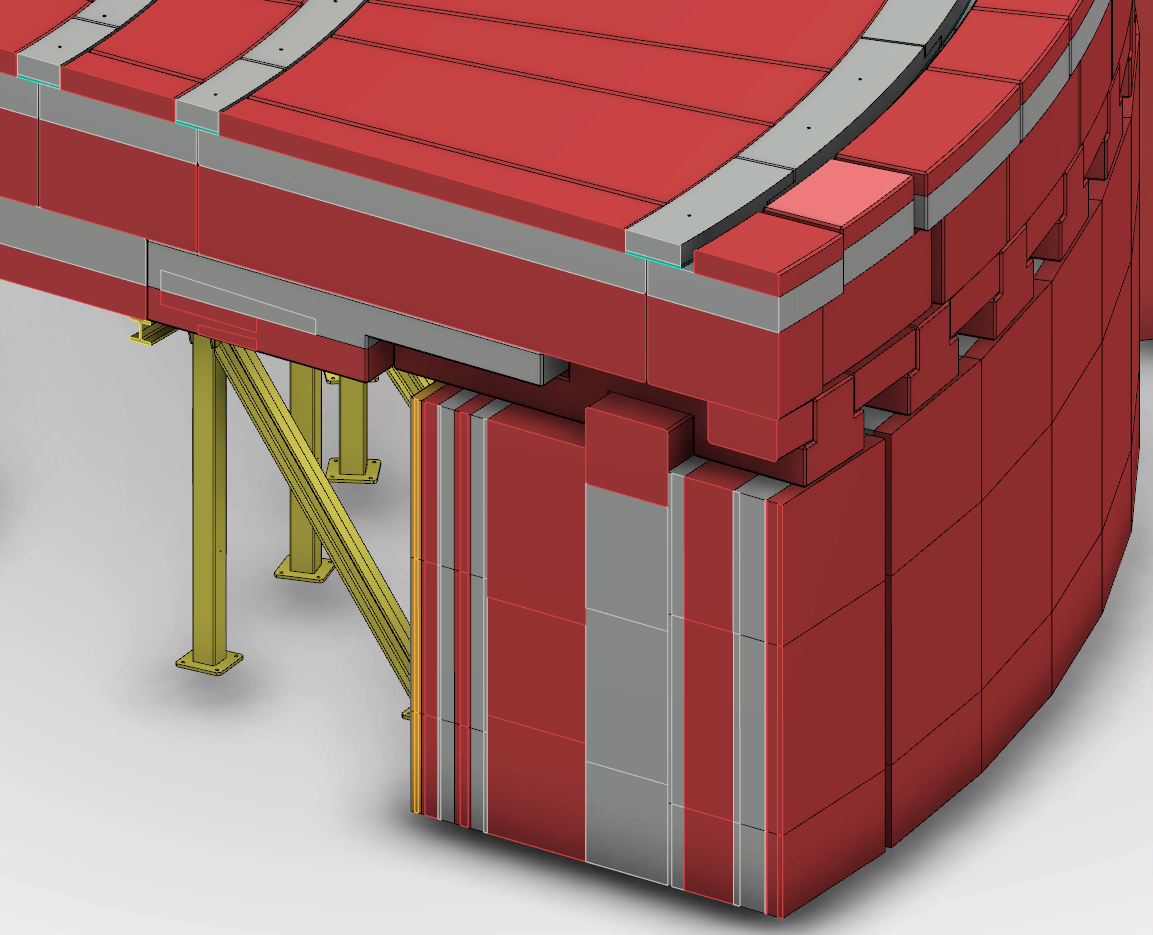 Utilities feed through (I)
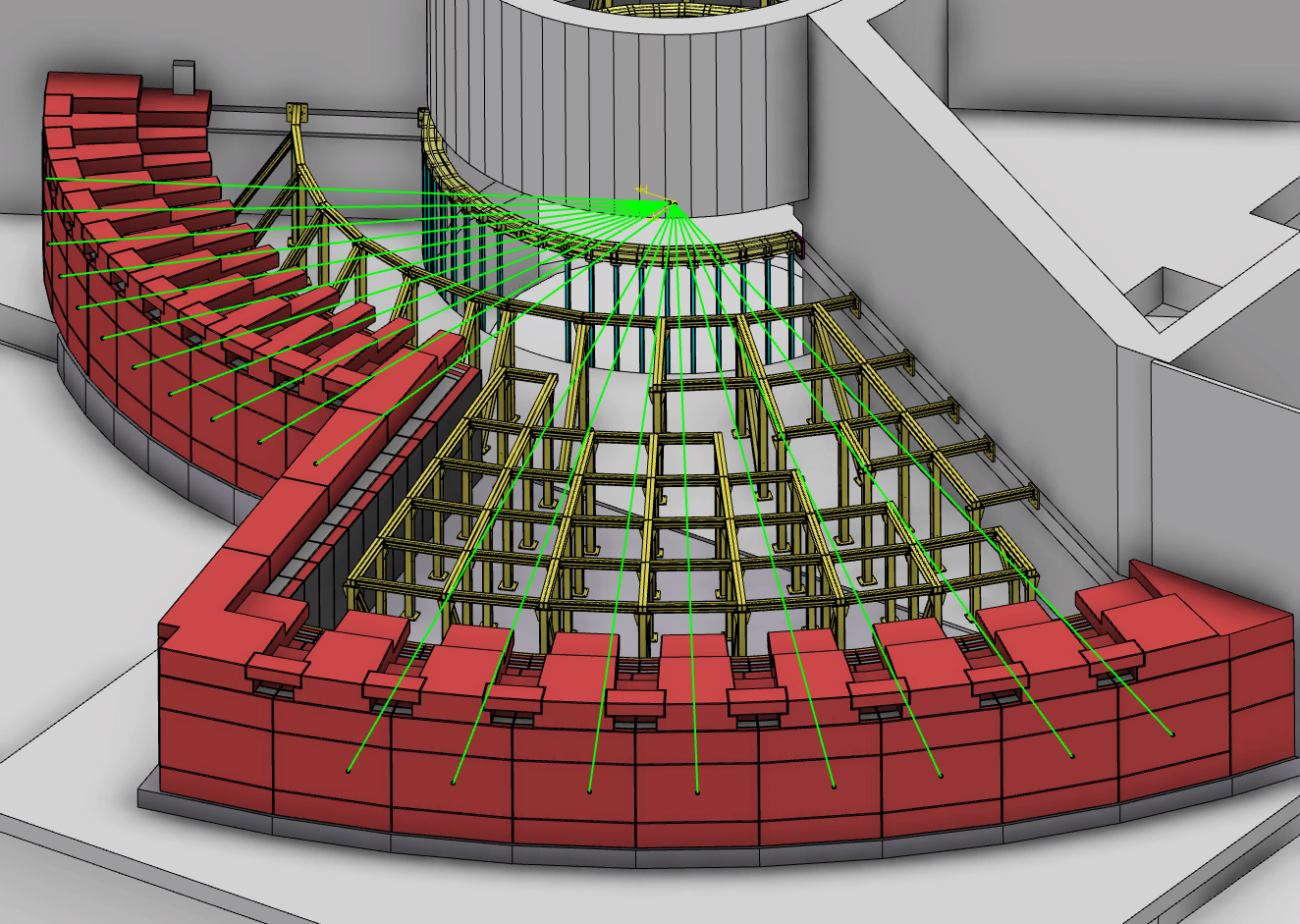 Detailed simulation in mcnp6 of the engineering model
The utilities feed-through are located on top of the beam line
2
Utilities feed throughs(II)
MCNP6 Model
Engineering Model
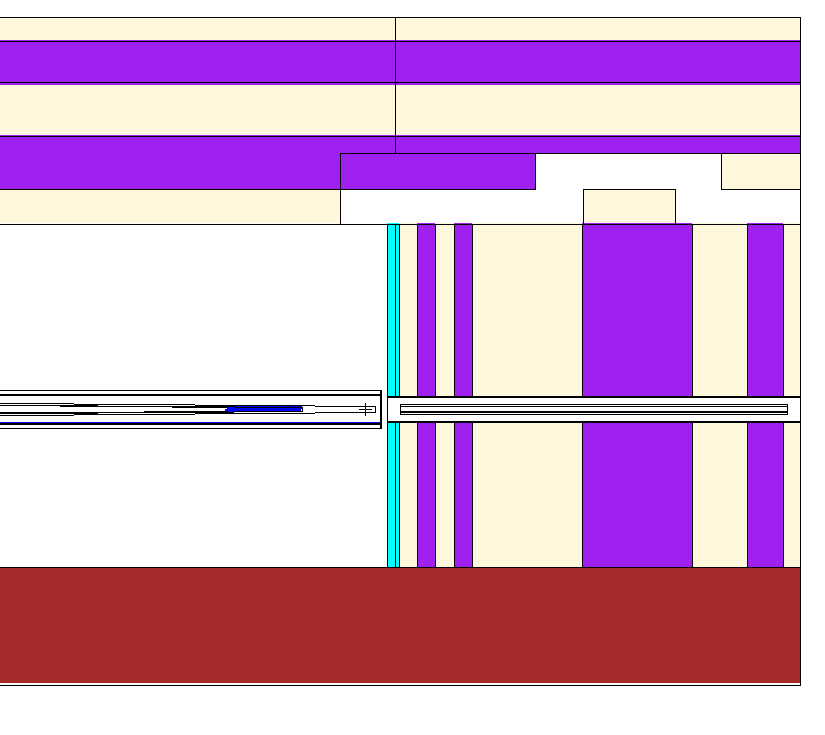 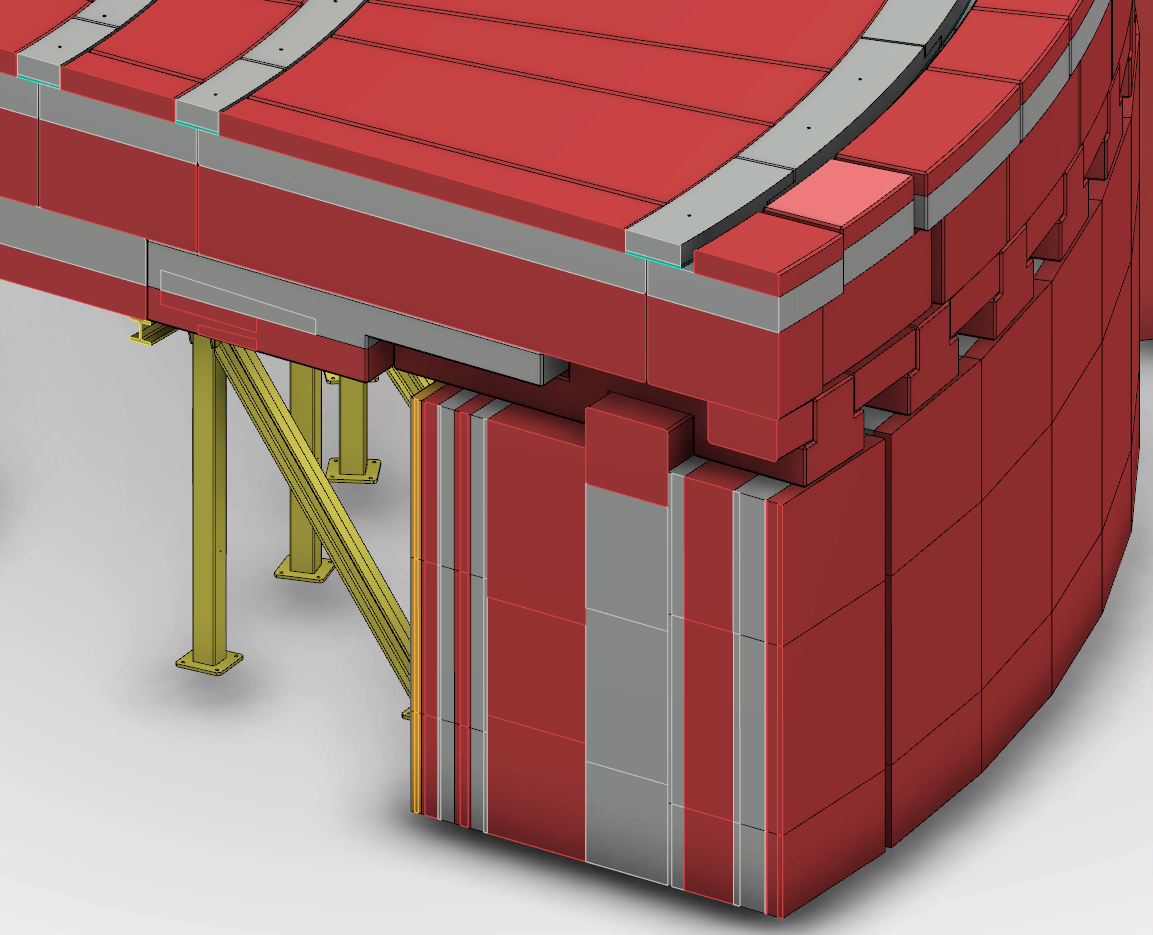 Detailed simulation in mcnp6 of the engineering model
3
Feed  through neutronics calculation
Assumptions
We computed the feed-through radiations using the worst 
possible case scenario for spreading the radiation throughout  
the bunker roof
This scenario is represented by a straight  focusing metallic 
guide
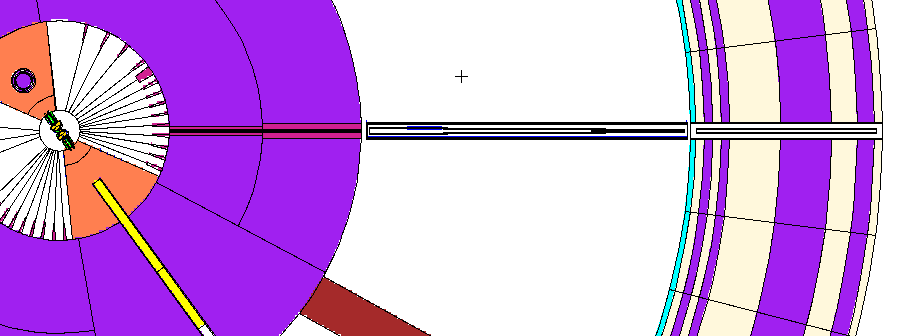 Guide ends  before the bunker wall  at 11.5 m with a width and height of 
1 cm  (aluminum substrate )
Guide in the bunker starts at 6m with a width and height of  10 cm  (aluminum substrate)
4
Radiation Dose Map in the bunker
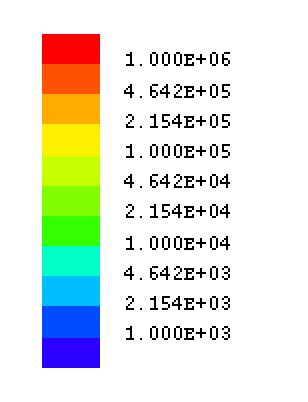 mSv/h
Entrance of Feed-throught 
                     ~ 58mSv/h
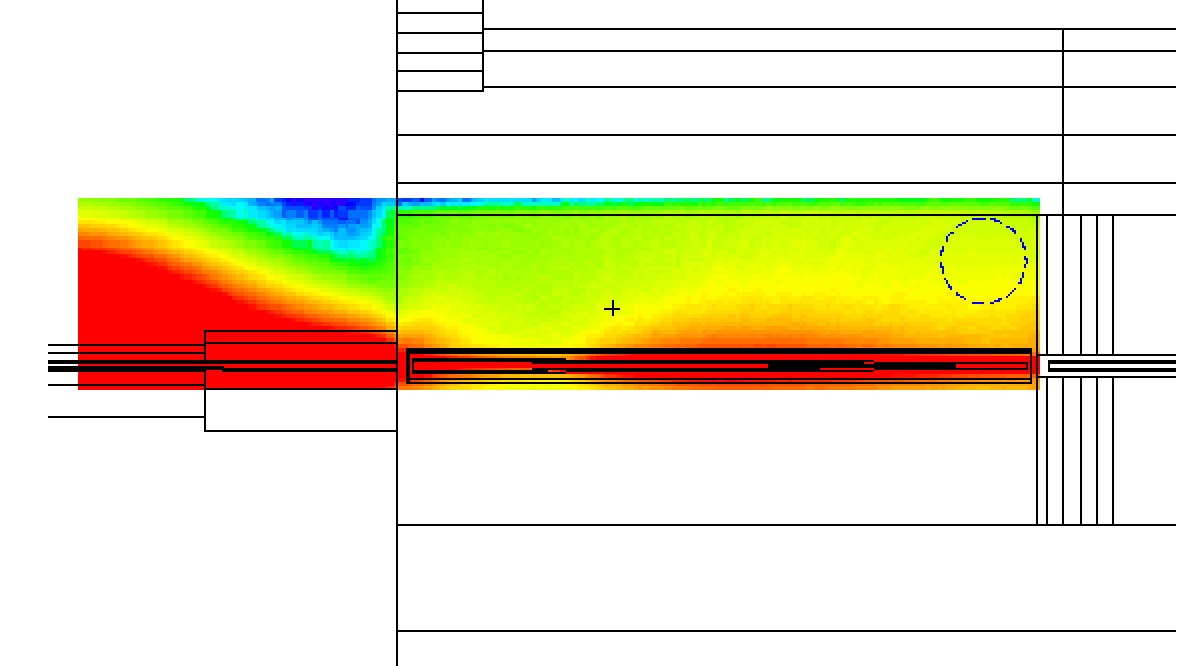 Bunker Roof
Monolith
Al Guide
Bunker Wall
5
Feed  through neutronics calculation
Radiation Dose Map in the feed-through
Exit of Feed-through ~ 10mSv/h
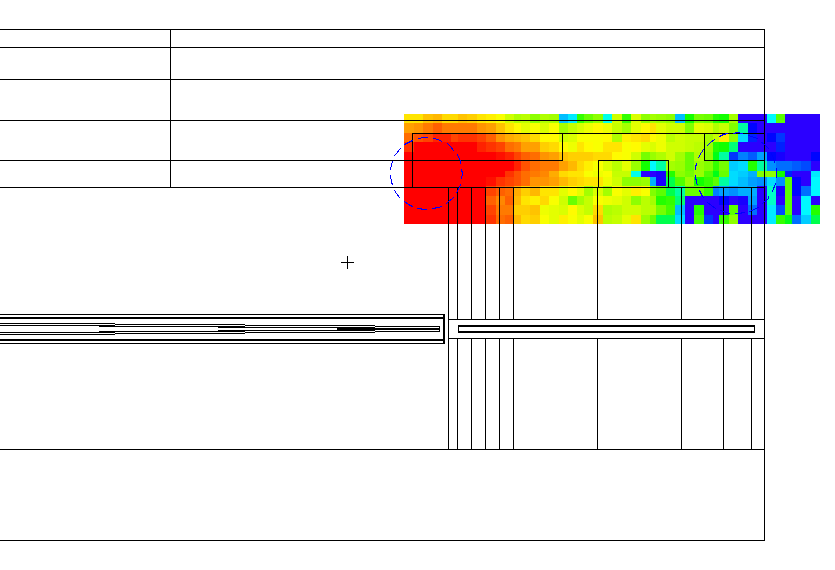 mSv/h
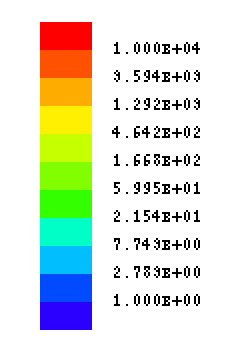 Feed-through
Al Guide
Bunker Wall
NEUTRONS
6
Feed  through neutronics calculation
Radiation Dose Map in the feed-through
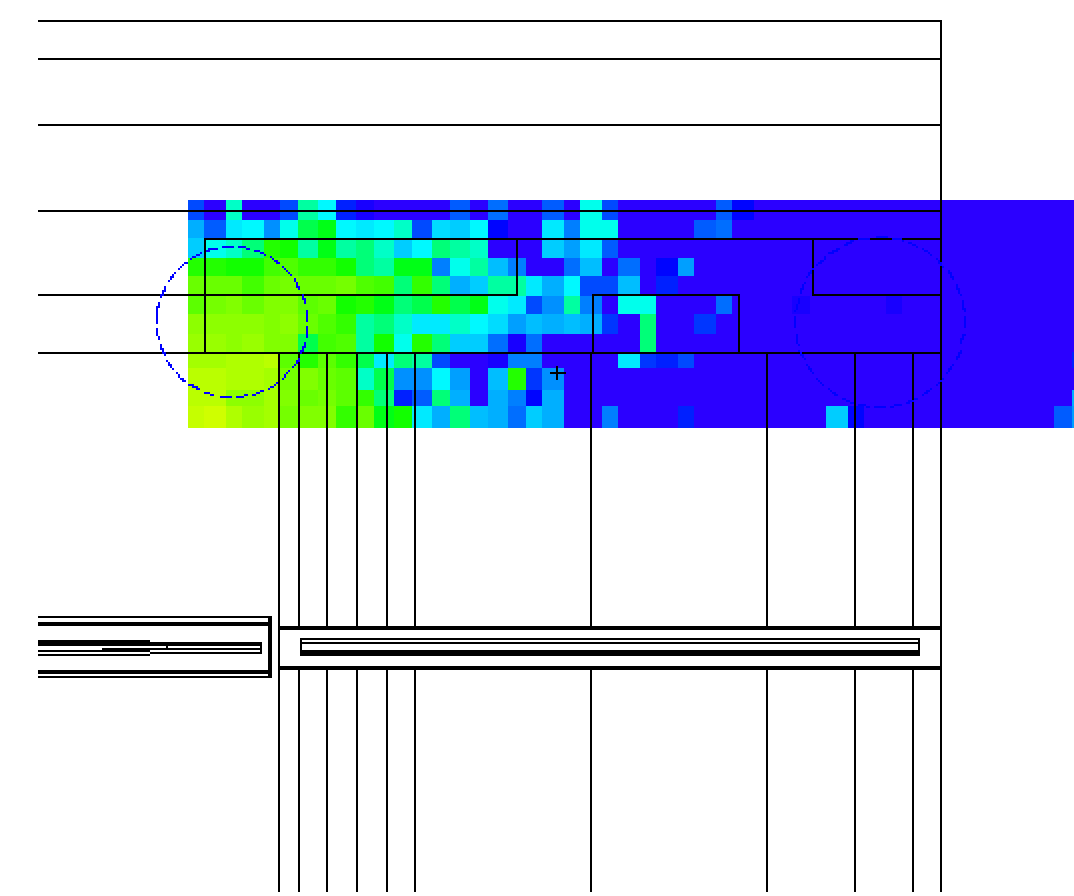 Exit of Feed-through << 1mSv/h
mSv/h
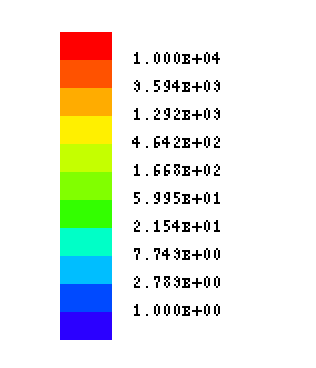 Bunker Wall
Al Guide
PHOTONS
7
Feed  through neutronics calculation
Status of the neutronics calculation after PDR
the radiation escaping the feed-through are around 10-15 mSv/h

to achieve the safety limit of 3 mSv/h (1.5 mSv/h in Monte Carlo simulation) we need to fill the feed-through

from neutronic point of view we need to simulate a sufficient filling fraction to reduce the amount of the radiation
Note: these numbers have been verified with hand calculation (see
ESS-0118440)
8
Feed through neutronics calculation
Radiation Dose Map in the feed-through
Exit of Feed-through << 1mSv/h
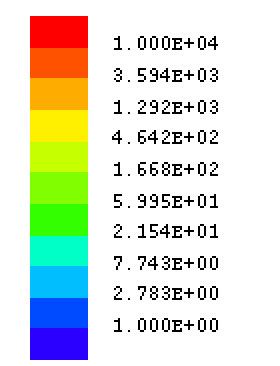 mSv/h
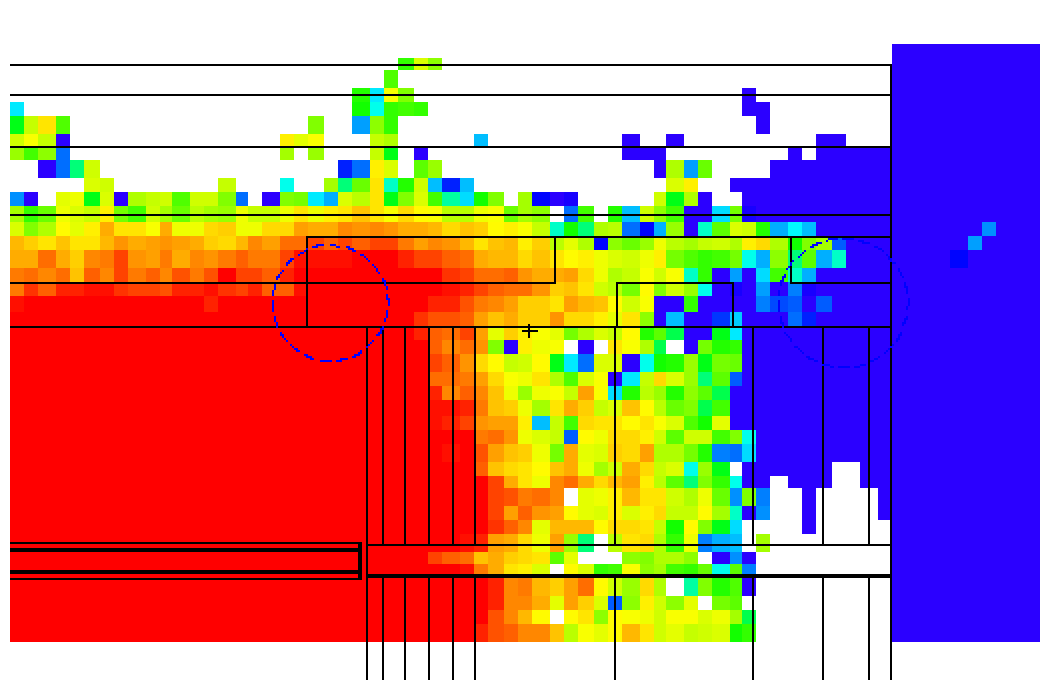 Feed-through
Bunker Wall
Al Guide
Imp =0 for guide in the bunker wall
50% filling fraction
9
Feed through neutronics calculation
Radiation Dose Map in the feed-through
mSv/h
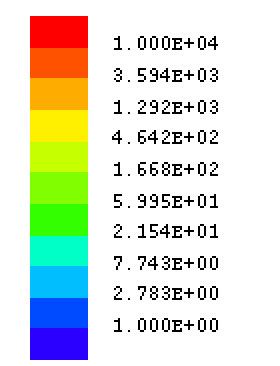 Exit of Feed-through < 1 mSv/h
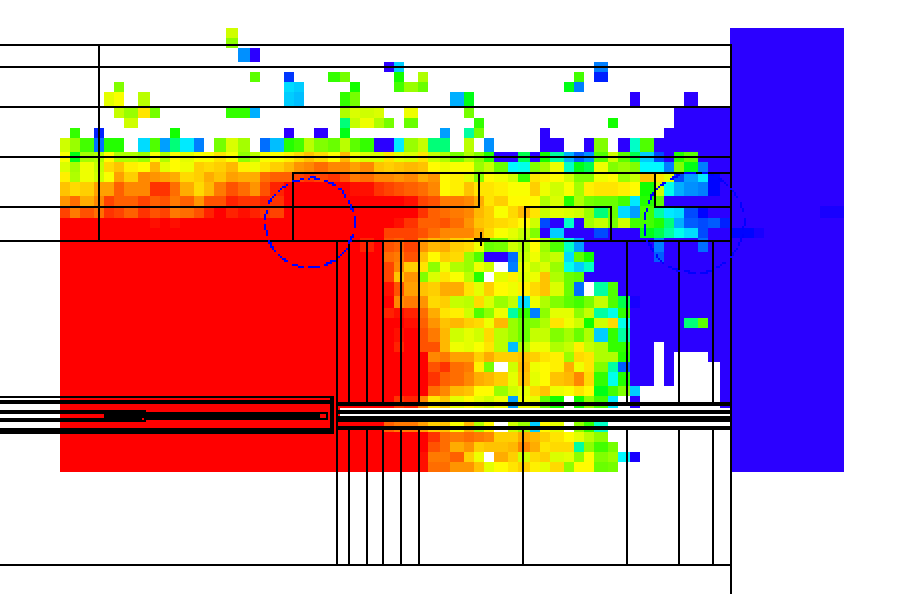 Feed-through
Bunker Wall
Al Guide
Imp =0 for guide in the bunker wall
30% filling fraction
10
Feed through neutronics calculation
Summary
Neutronics calculation for the utilities feed-through have been performed  

The feed-through design is viable 

A filling fraction of 30%  is enough to bring the radiation to the required safety limit for a standard ESS-beam line
For additional information ESS-0118440
11
Feed through neutronics calculation
BACK-UP SLIDES
12
Bunker feed throught HAND CALCULATION
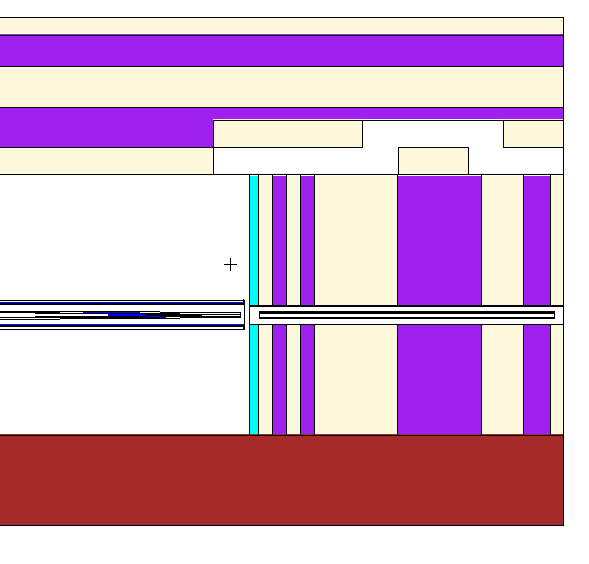 H2
H3
H0
H1
H5
H4
L1
Assumptions (II)
Source term at the 2m  position
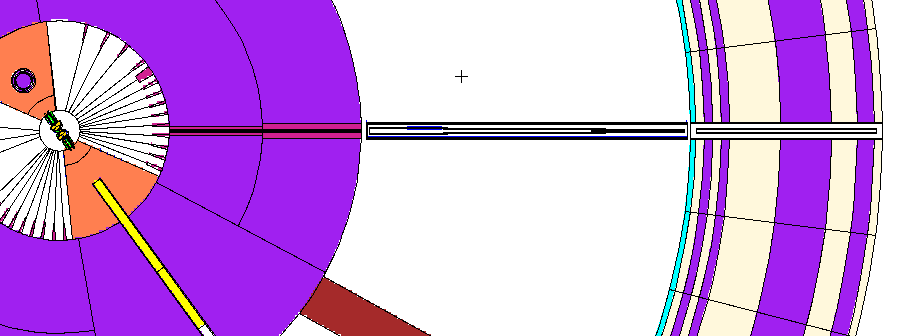 LOKI BEAM LINE N7
14
Source term
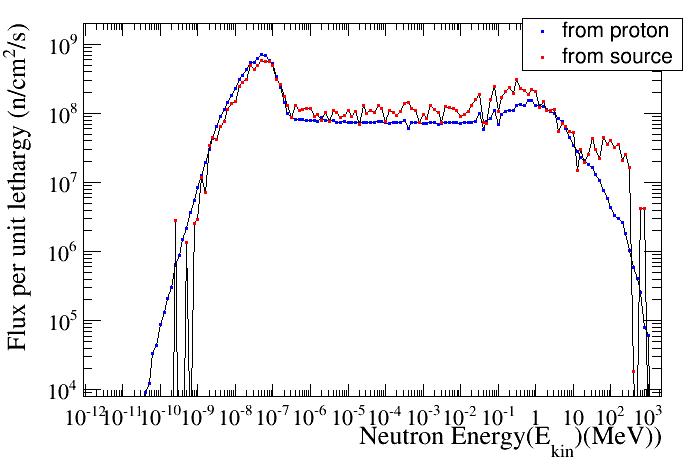 15
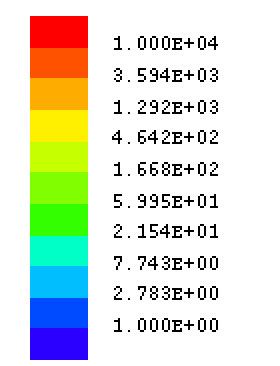 Exit of Feed-through ~ 10mSv/h
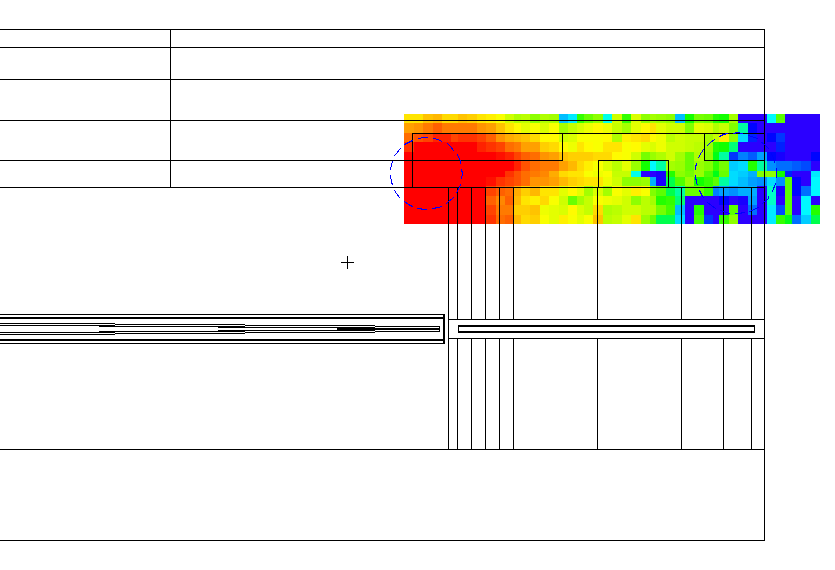 mSv/h
Feed-through
Al Guide
Bunker Wall
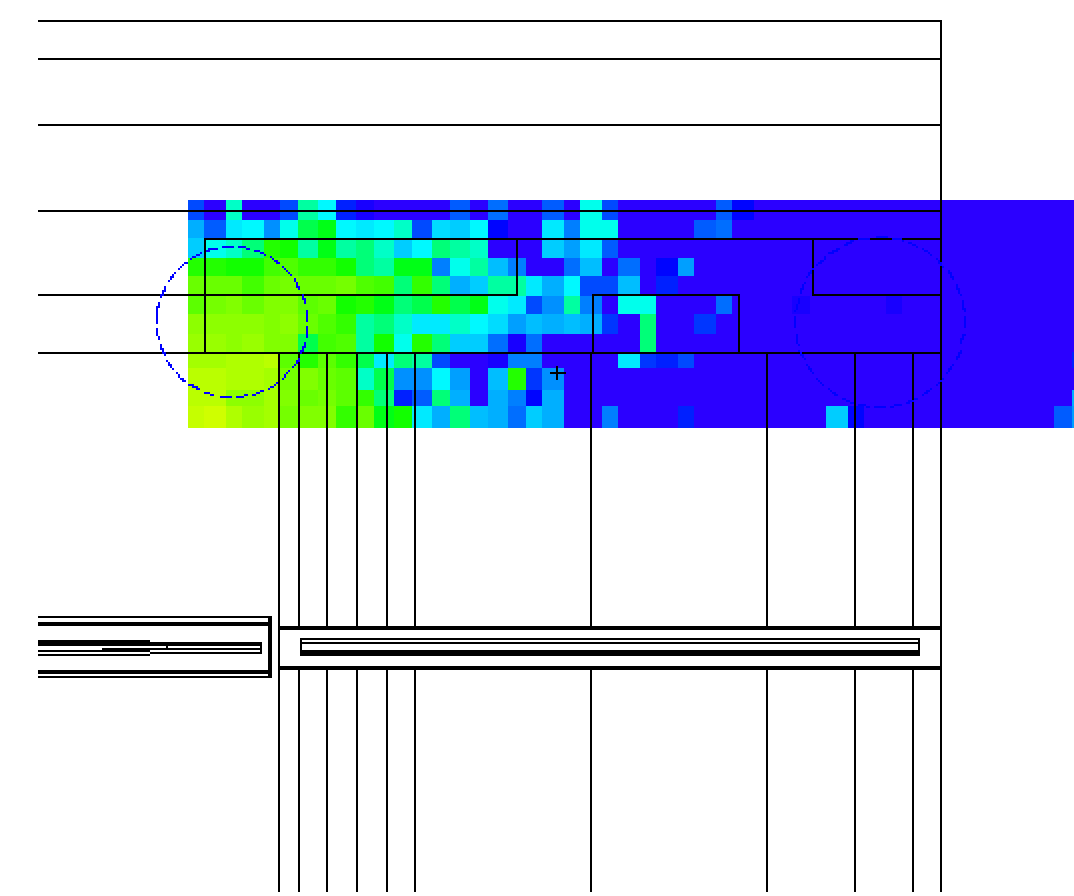 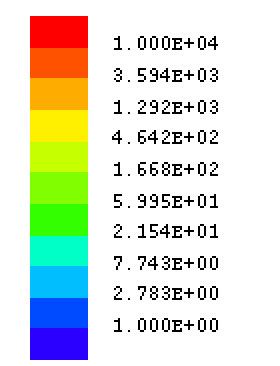 Exit of Feed-through << 1mSv/h
mSv/h
Bunker Wall
Al Guide
Exit of Feed-through << 1mSv/h
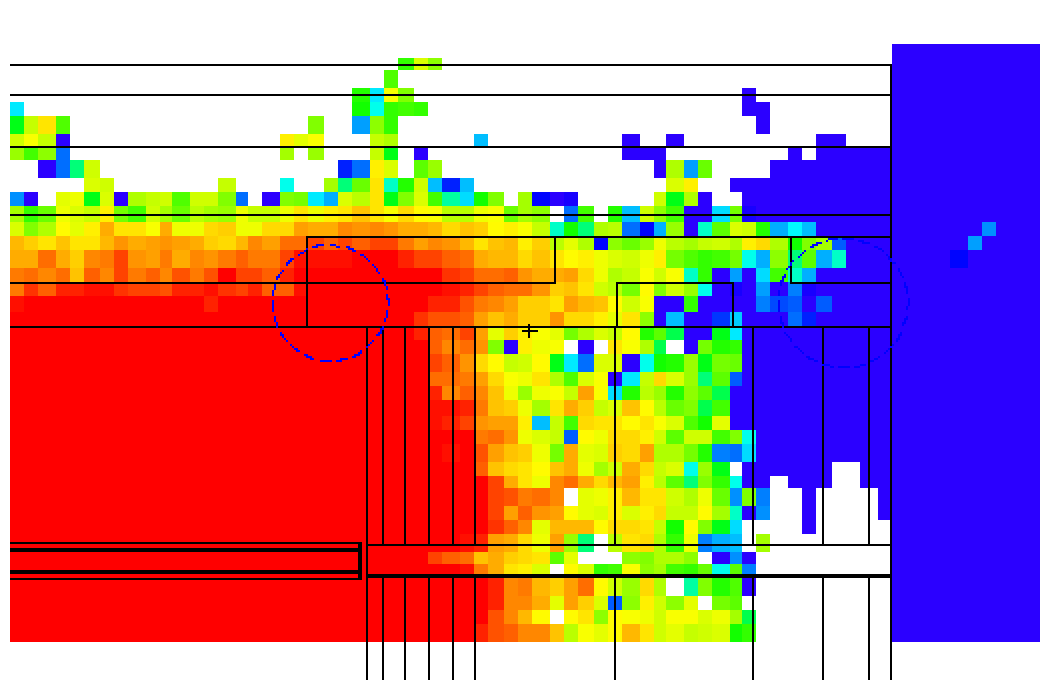 mSv/h
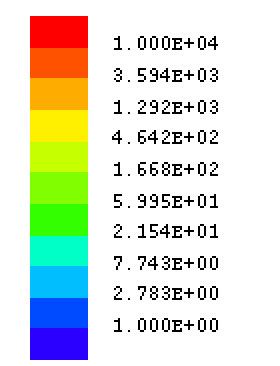 Feed-through
Bunker Wall
Al Guide
Imp =0 for guide in the bunker wall
18
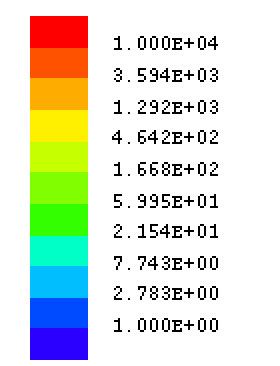 mSv/h
Exit of Feed-through < 1 mSv/h
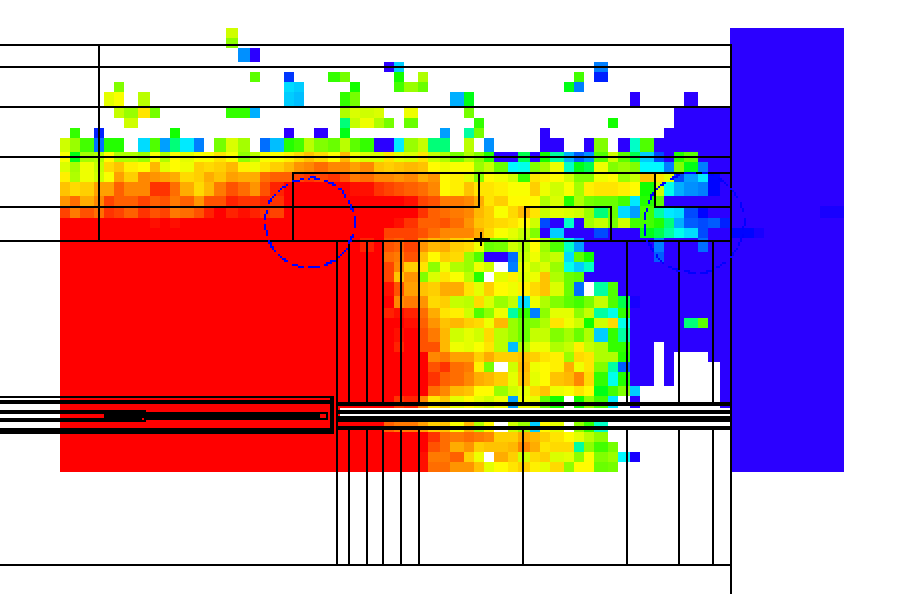 Feed-through
Bunker Wall
Al Guide
Imp =0 for guide in the bunker wall
19